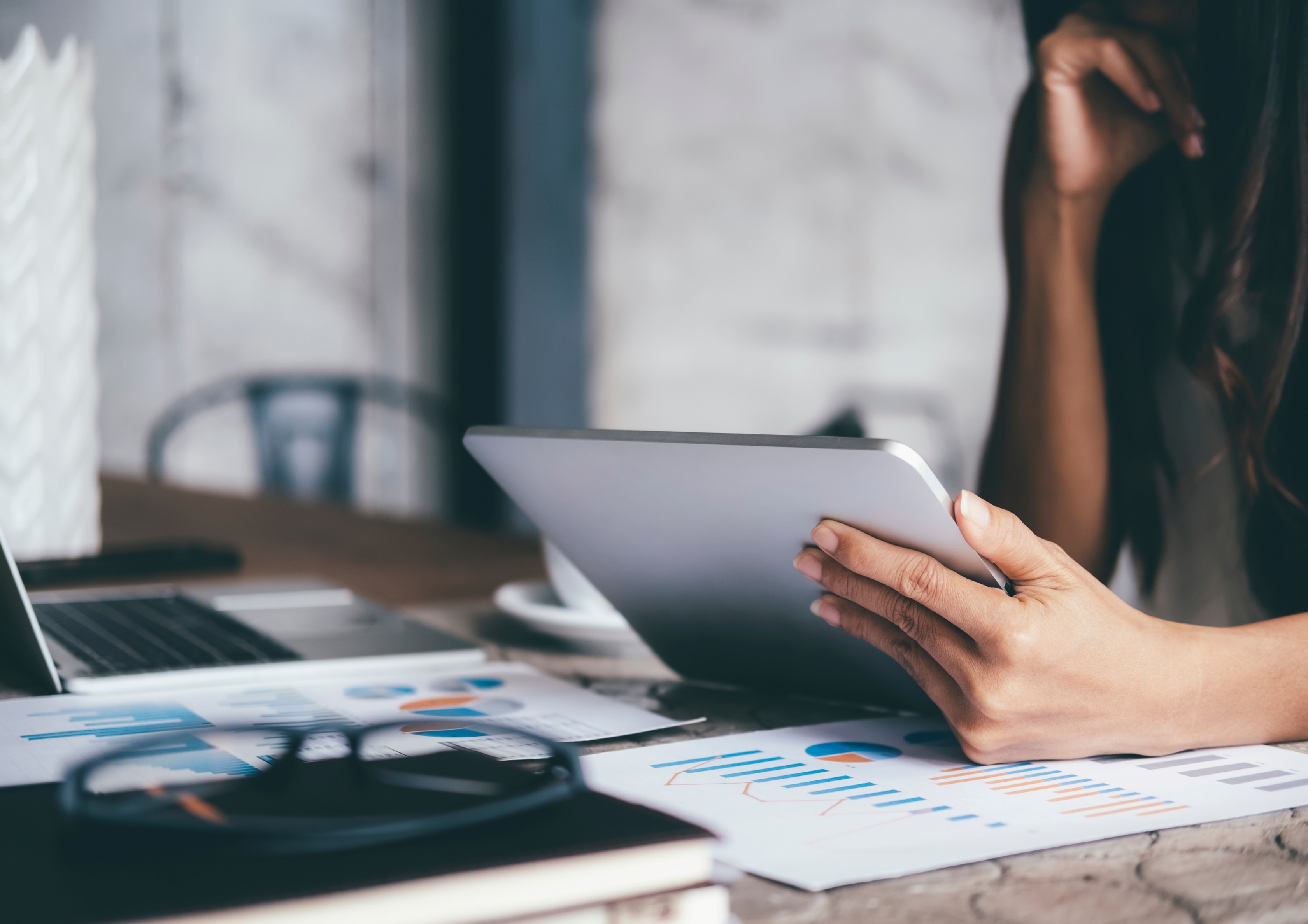 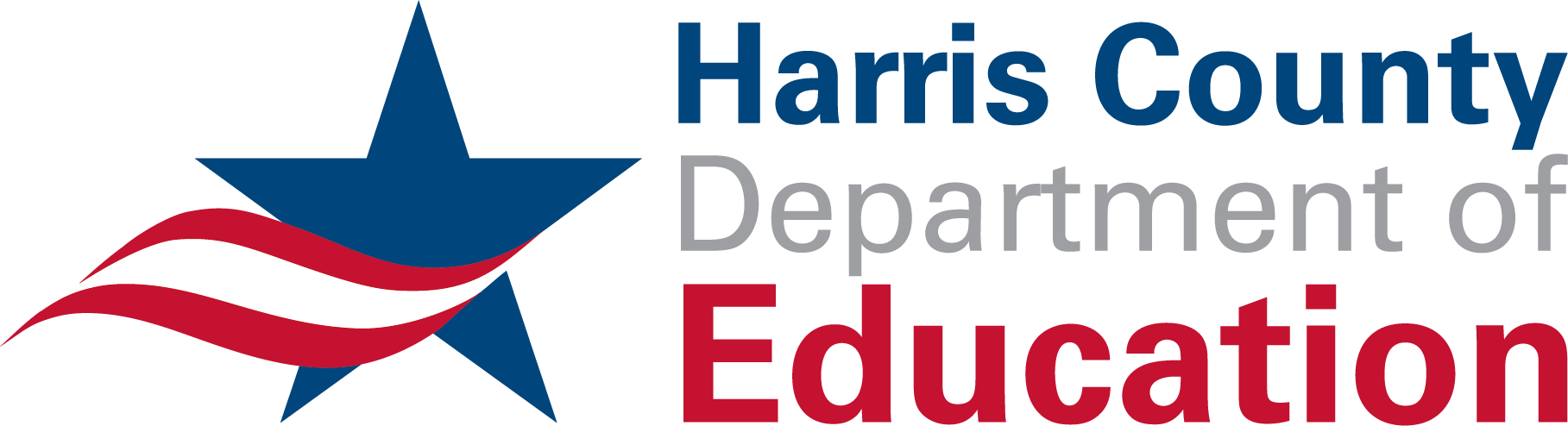 Financial Highlights
As of November 30, 2024
1
Highlights of Interim Financial Report (unaudited)
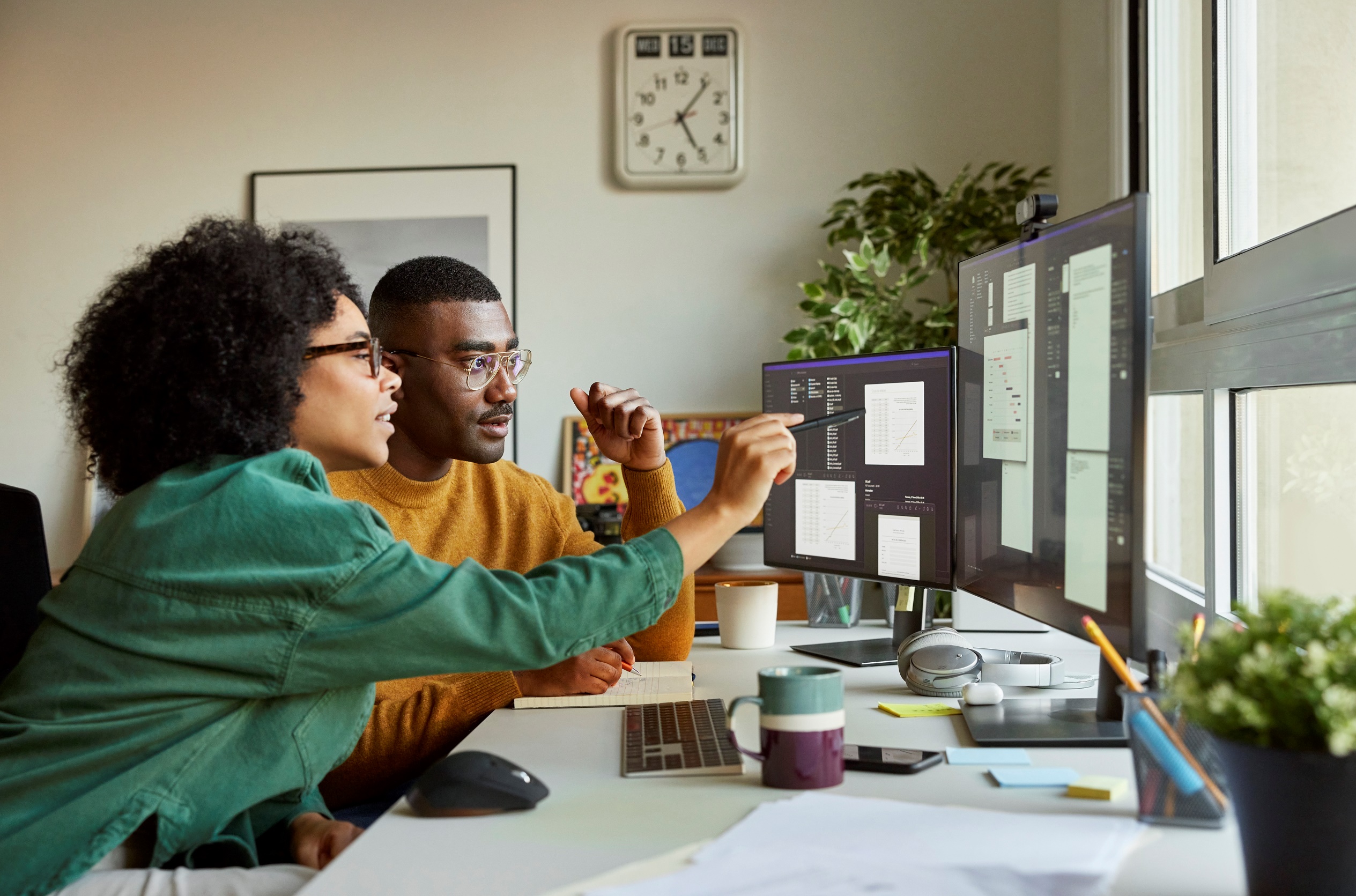 November 30, 2024
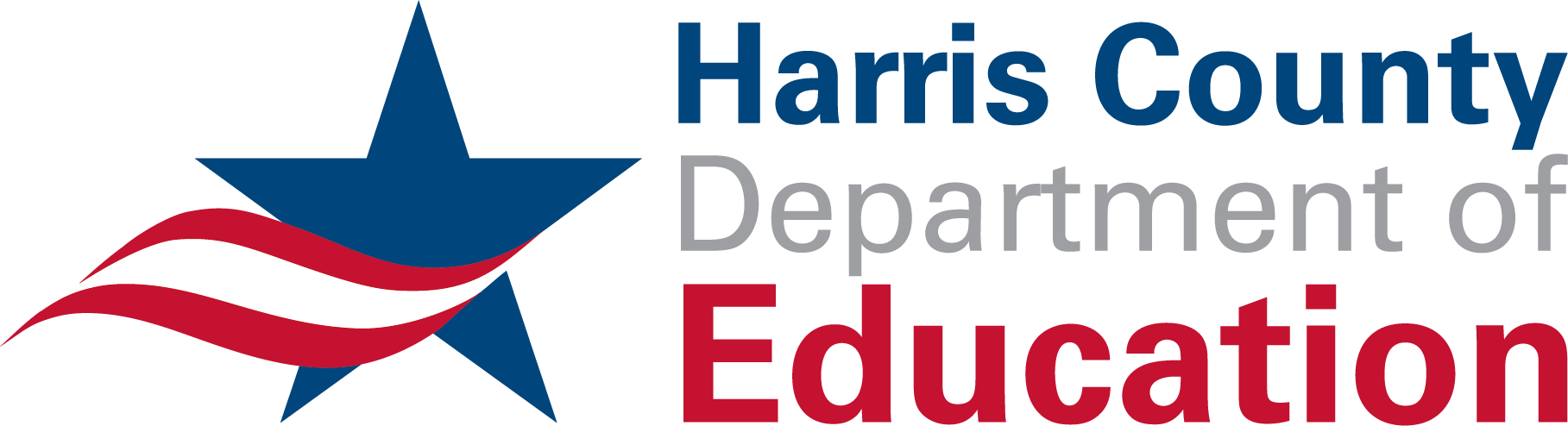 2
Posted on Our Website
Finance / Monthly Finance Reports (hcde-texas.org)

Linked from State Comptroller’s website
http://www.texastransparency.org/local/schools.php
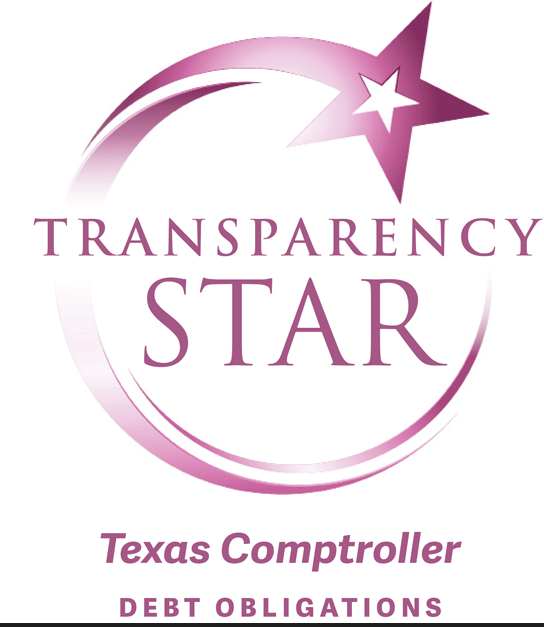 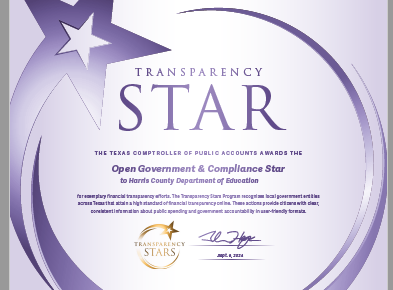 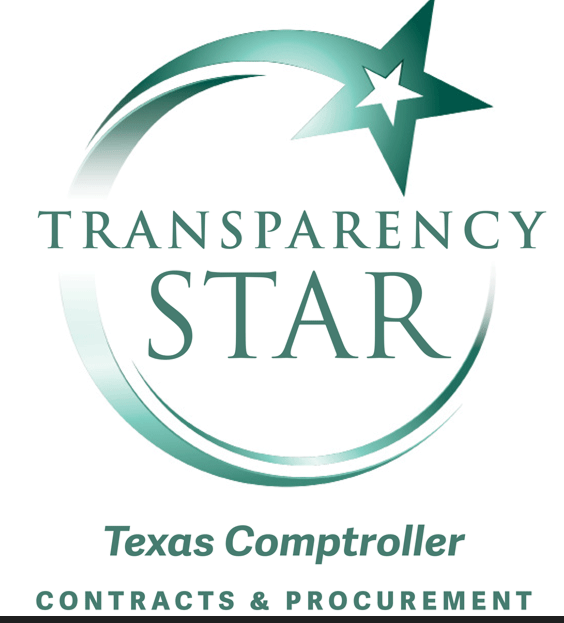 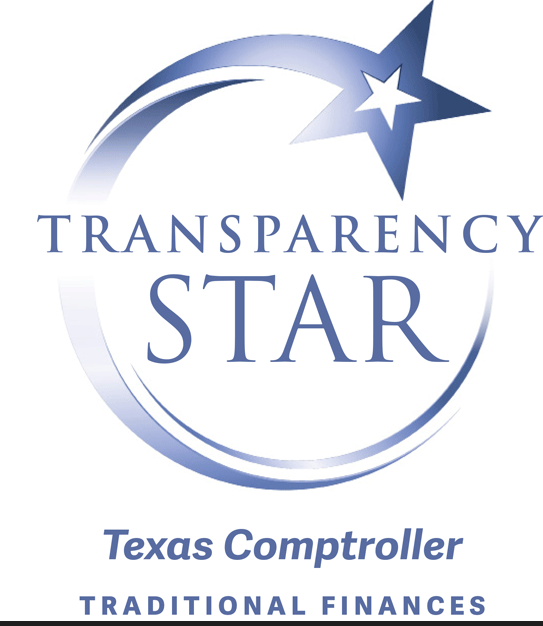 3
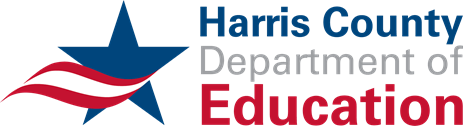 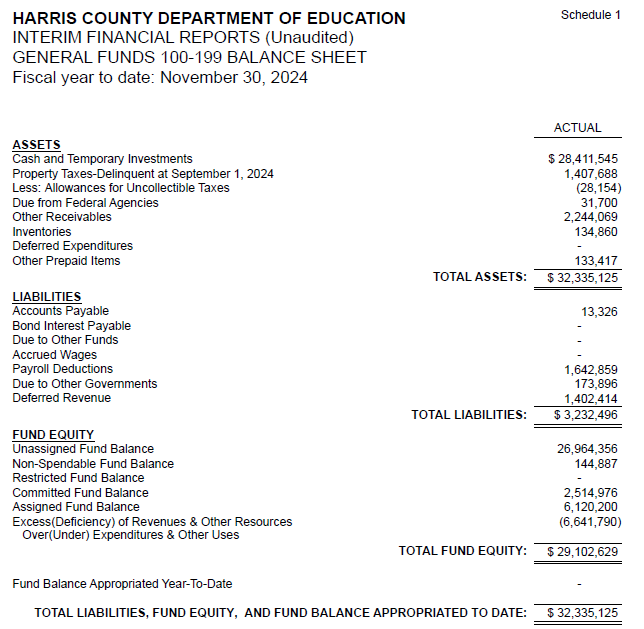 INTERIM FINANCIAL REPORT (unaudited) GENERAL FUND
Balance Sheet as of November 30, 2024
Total Assets:   
		$ 32,335,125

Total Liabilities:   
		$ 3,232,496

Total Fund Equity:
		$ 29,102,629
4
INTERIM FINANCIAL REPORT (unaudited)ASST. SUPERINTENDENT FOR BUSINESS SERVICES MESSAGEAs of November 30, 2024
The ESTIMATED General Fund balance at 10/31/2024 is $29,102,629 after current appropriations. 
As year end adjustments are completed, a budget amendment will be submitted to the board for items assigned, restricted and committed that will roll forward into FY 2025.
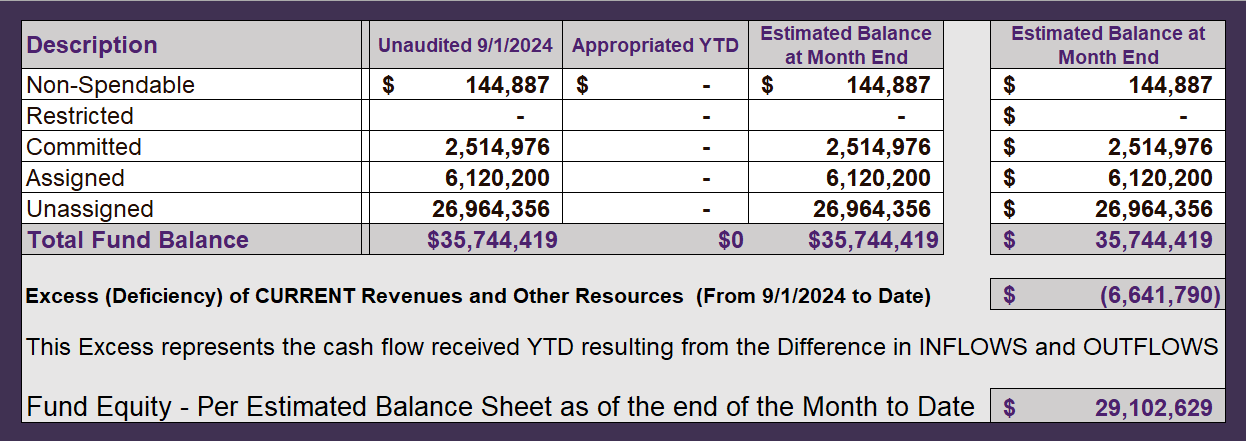 5
INTERIM FINANCIAL REPORT (unaudited)As of November 30, 2024Financial Ratios
Level One - 	 Indicator of Financial Strength
Level Two - 	 Indicator of Efficient Leverage
Level Three -  Indicators of Efficiency
Level Four - 	 Indicators of Revenue Growth
6
INTERIM FINANCIAL REPORT (unaudited)As of November 30, 2024Indicators of Financial Strength
Percent of Fund Balance to G/F 
Expenditures Ratio
What is the percent of rainy-day fund balance? 
(*) Unadjusted
Working Capital Ratio
What is the cash flow availability for the organization?
Unassigned Fund Balance   $ 26,964,356 
Total G/F Expenditures	 $ 15,528,269

 Goal :                      > 30% of G/F Exp.
 Benchmark:          10% to 29% 
 Danger:                  Under 10%
Goal :		>$15,000,000
Benchmark :	  $10M to $15M
Danger :		  Under < $10M
Total Current Assets 
Less Total Current Liabilities

$32,335,125-3,232,496=29,102,629
173% FY25
138% FY24
$29M FY25
$23M FY24
Budgeted  24%
Budgeted  $33M
Details on Schedule 1
Details on Schedule 3
7
INTERIM FINANCIAL REPORT (unaudited)As of November 30, 2024Indicators of Efficient Leverage Reserves
Debt to Income Ratio
What is the ability of HCDE to cover 
its debt payments?
Unassigned Fund Balance Ratio
How much is available in reserves?
Annual Principal and Interest Payments on 
Term Debt and Capital Leases :  	$0

G/F Revenue	Less Facility $8,886,479-2,203,975
Charges :
Unassigned Fund Balance    $26,964,356
Total Fund Balance                $29,102,629
Goal: 	     <25% of annual revenue
Benchmark:     25% to <49%
Danger: 	       Over > 50%
Goal: 		  <75%
Benchmark:	  50% to 75%
Danger: 		  <50%
93% FY25
86% FY24
0 % FY25
0% FY24
Budgeted  71%
Budgeted  6%
Details on Schedule 5
Details on Schedule 1
8
INTERIM FINANCIAL REPORT (unaudited)As of November 30, 2024Indicators of Efficiency
Indirect Cost to Tax Ratio
How much dependency on indirect cost from grants?
Tax Revenue to Total Revenue Ratio
How efficient is HCDE at leveraging local
taxes? (Current)
Current Tax Revenue	         $ 800
Indirect Cost General Fund	  $425,306
Total Revenue		        $ 19,582,240
Total General Fund Revenues $8,886,479
Total General Fund Revenues $1,306,381
Goal: 	      <20% of revenue 
Benchmark:    20% to 30%
Danger: 	      Over >30%
Goal: 	       >5% 
Benchmark:     2% to 5%
Danger: 	       Under < 2%
Goal: 	       >5% 
Benchmark:     2% to 5%
Danger: 	       Under < 2%
3.3% FY24
4.8% FY25
0% FY25
0% FY24
Budgeted  25%
Budgeted  2.5%
Details on Schedule 3
Details on Schedule 2
9
INTERIM FINANCIAL REPORT (unaudited)As of November 30, 2024Indicators of Revenue Growth
Fee for Service Revenue Growth Ratio
What is the market growth for fee on services?
Fee for Service Revenue Ratio
How are revenues spread across all Funds?
Total Fee for Service Revenues (G/F) $4,679,690

              Total Revenues                        $19,582,240
Fee for Service Current Year Less Fee for Services Last Year  $4,679,690 - 8,659,807
    Fees for Service Last Year   $8,659,807
Goal: 		  >30% of annual revenue Benchmark:	  10% to 29%
Danger: 		  Under 10%
Goal: 	       >3% of + growth
Benchmark:     0% to 3%
Danger: 	       Under 0%
-45% FY25
46% FY24 ​
23% FY25
41% FY24
Budgeted  17%
Budgeted  19%
Details on Schedule 14
Details on Schedule 14
10
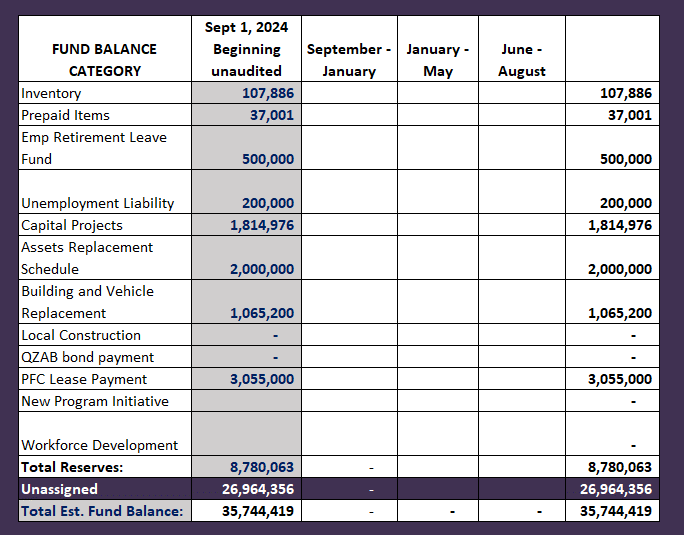 FY 2024-2025 Fund Balance-Budgeted Activity
11
INTERIM FINANCIAL REPORT (unaudited)GENERAL, SPECIAL REVENUE, DEBT SERVICE FUNDS, CAPITAL PROJECTS, 
AND INTERNAL SERVICE FUNDS
REVENUES (INFLOWS)
Budget to Actual for period ending November 30, 2024
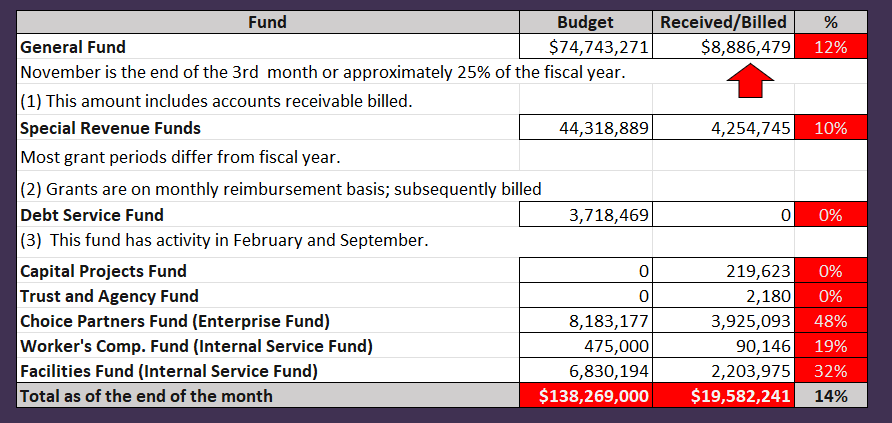 12
INTERIM FINANCIAL REPORT (unaudited)
GENERAL, SPECIAL REVENUE, DEBT SERVICE FUNDS, CAPITAL PROJECTS, 
AND INTERNAL SERVICE FUNDSExpenditures (OUTFLOWS)
Budget to Actual for period ending November 30, 2024
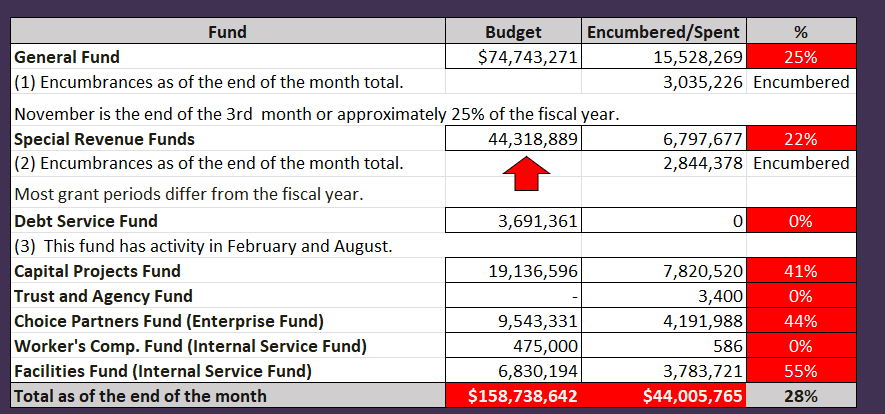 13
INTERIM FINANCIAL REPORT (unaudited) FY 2024-25 Donations ReportAll Funds as of November 30, 2024
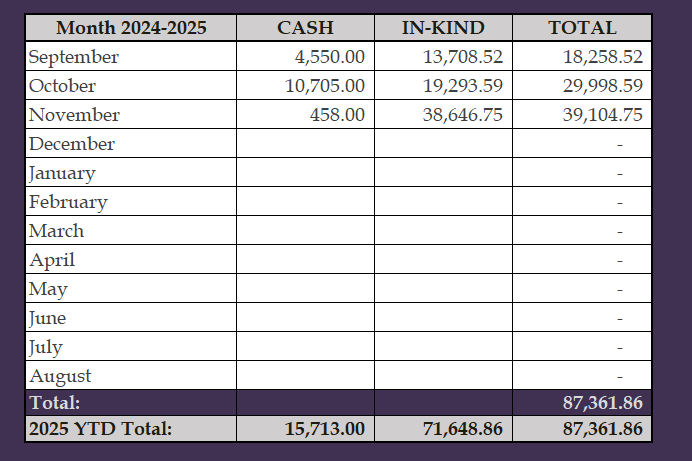 14
INTERIM FINANCIAL REPORT (unaudited) FY 2024-25 Donations ReportAll Funds as of November 30, 2024
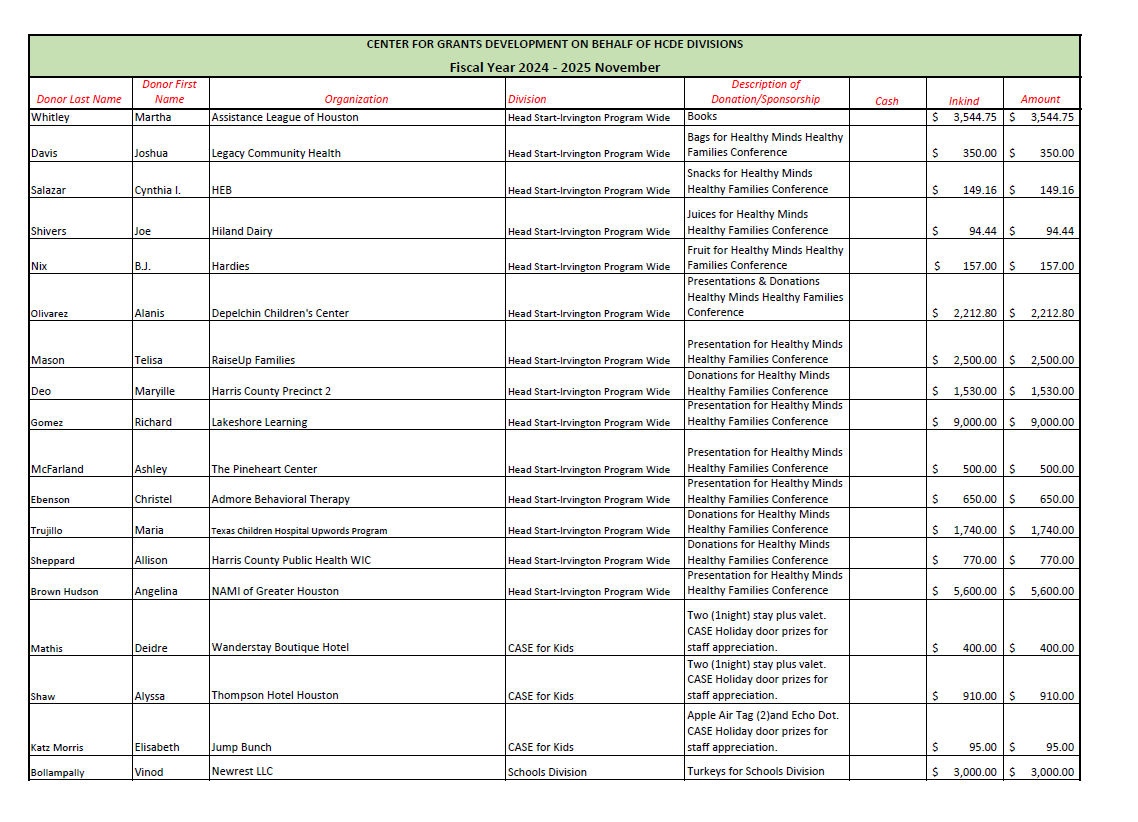 15
INTERIM FINANCIAL REPORT (unaudited) FY 2024-25 Donations ReportAll Funds as of November 30, 2024
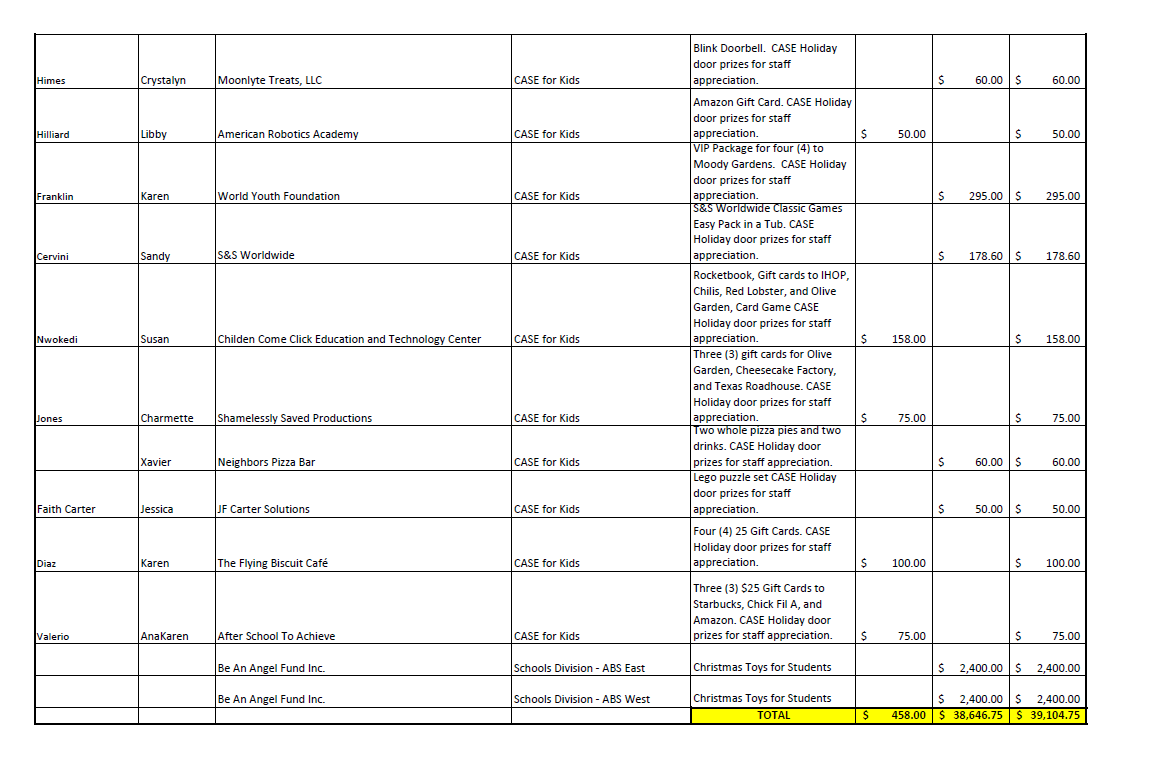 16
INTERIM FINANCIAL REPORT (unaudited) TAX COLLECTIONS COMPARATIVE ANALYSIS Fiscal Year-To-Date as of November 30, 2024
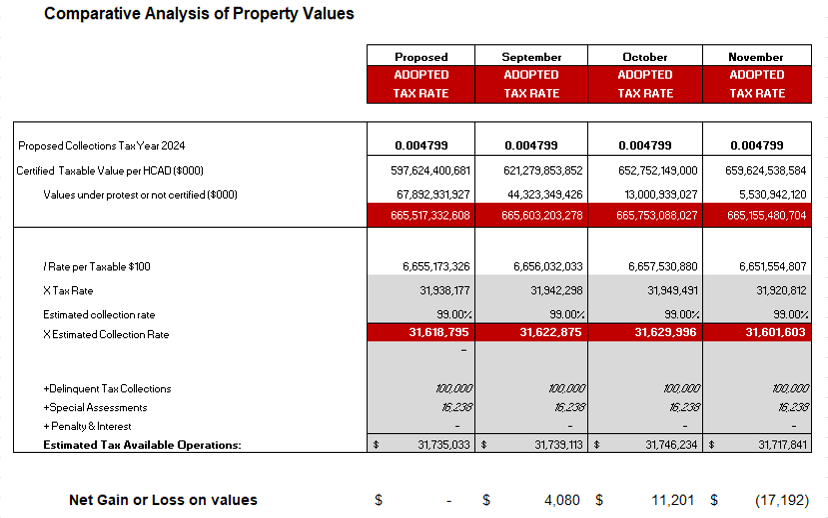 $665 B
See Tax Calculator at:
https://hcde-texas.org/transparency/tax-rate/
17
INTERIM FINANCIAL REPORT (unaudited) TAX COLLECTIONS 
Fiscal Year-To-Date as of November 30, 2024 
(3rd month / 12 months)
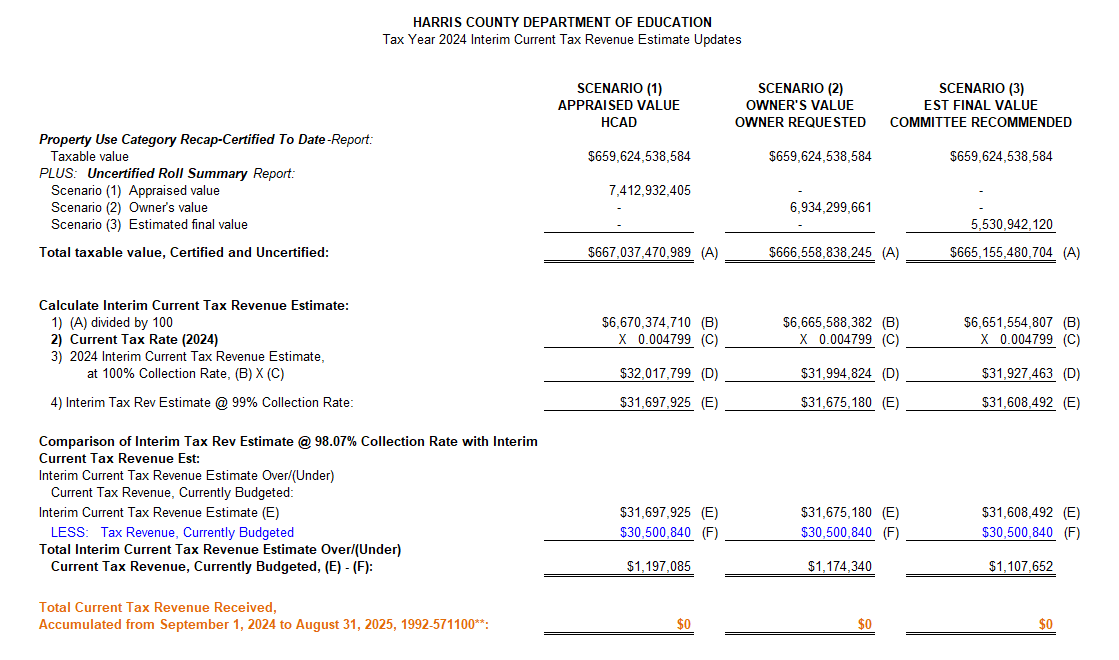 18
INTERIM FINANCIAL REPORT (unaudited) TAX COLLECTIONS 
Fiscal Year-To-Date as of November 30, 2024
(3rd month / 12 months)
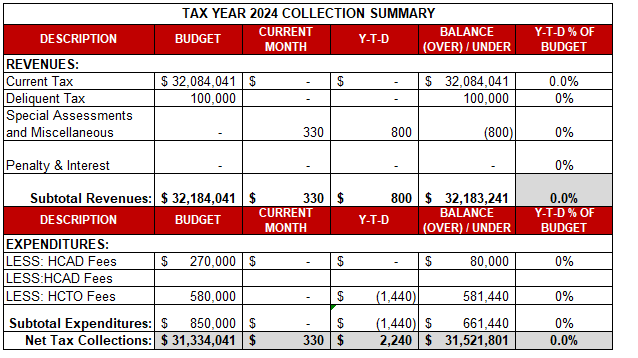 a) 2024 Approved Tax Rate = $0.004799/$100 Property Assessment/Appraisal - -->  Annual Tax on a $259,375 - $51,875 = $207,500/100 
		x .004799 = $9.958 (net of 20% homestead exception.)                                                                  
	b) $850,000/$32,184,041 =  2.64% Collection and assessment costs
19
INTERIM FINANCIAL REPORT (unaudited) TAX COLLECTIONS 
Fiscal Year-To-Date as of November 30, 2024
(3rd month / 12 months)
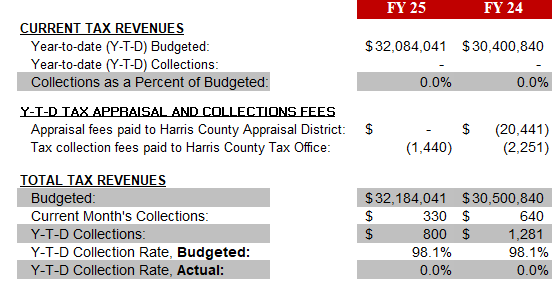 a) 2024 Approved Tax Rate = $0.004799/$100 Property Assessment/Appraisal - -->  Annual Tax on a $259,375 - $51,875 = $207,500/100 
		x .004799 = $9.958 (net of 20% homestead exception.)                                                                  
b)  $850,000/$32,184,041 =  2.64% Collection and assessment costs
20
INTERIM FINANCIAL REPORT (unaudited)DISBURSEMENT – ALL FUNDS November 30, 2024
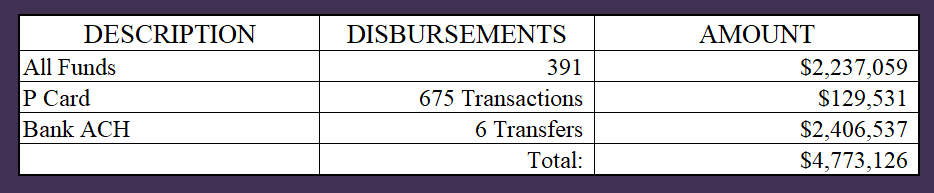 Notes:
All Purchase Orders and Payment Authorizations are reviewed before disbursement. 
All Procurement Card charges are reviewed by cardholder, supervisor, and business office staff each month. 
A report on CH Local Expenditures is included in the monthly report.
21
INTERIM FINANCIAL REPORT (unaudited)Segment Division Data  As of November 30, 2024
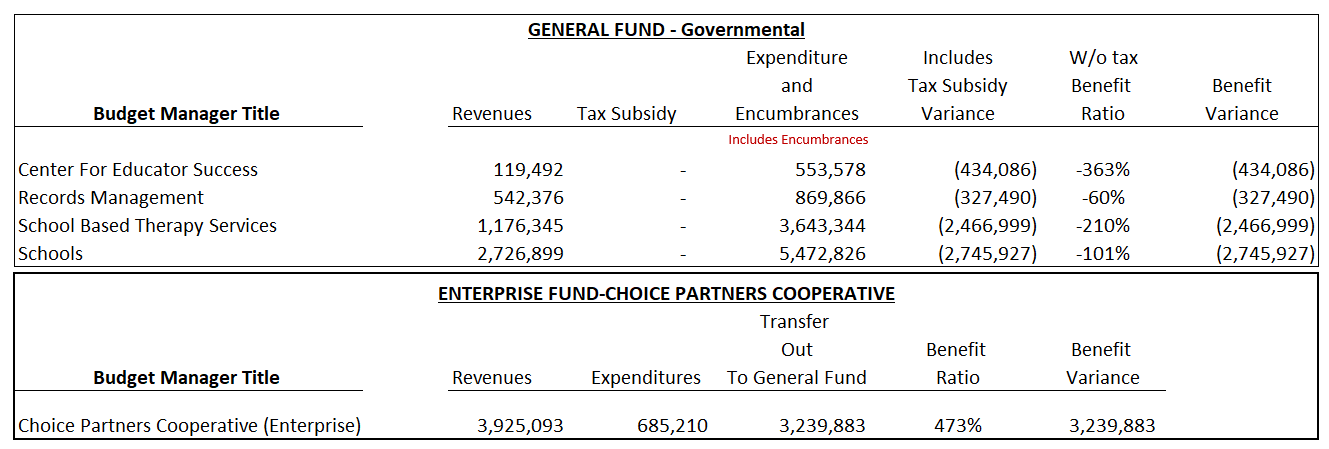 22
HIGHLIGHTS OF BUDGET AMENDMENT REPORTDecember 18th, Board Meeting(unaudited)
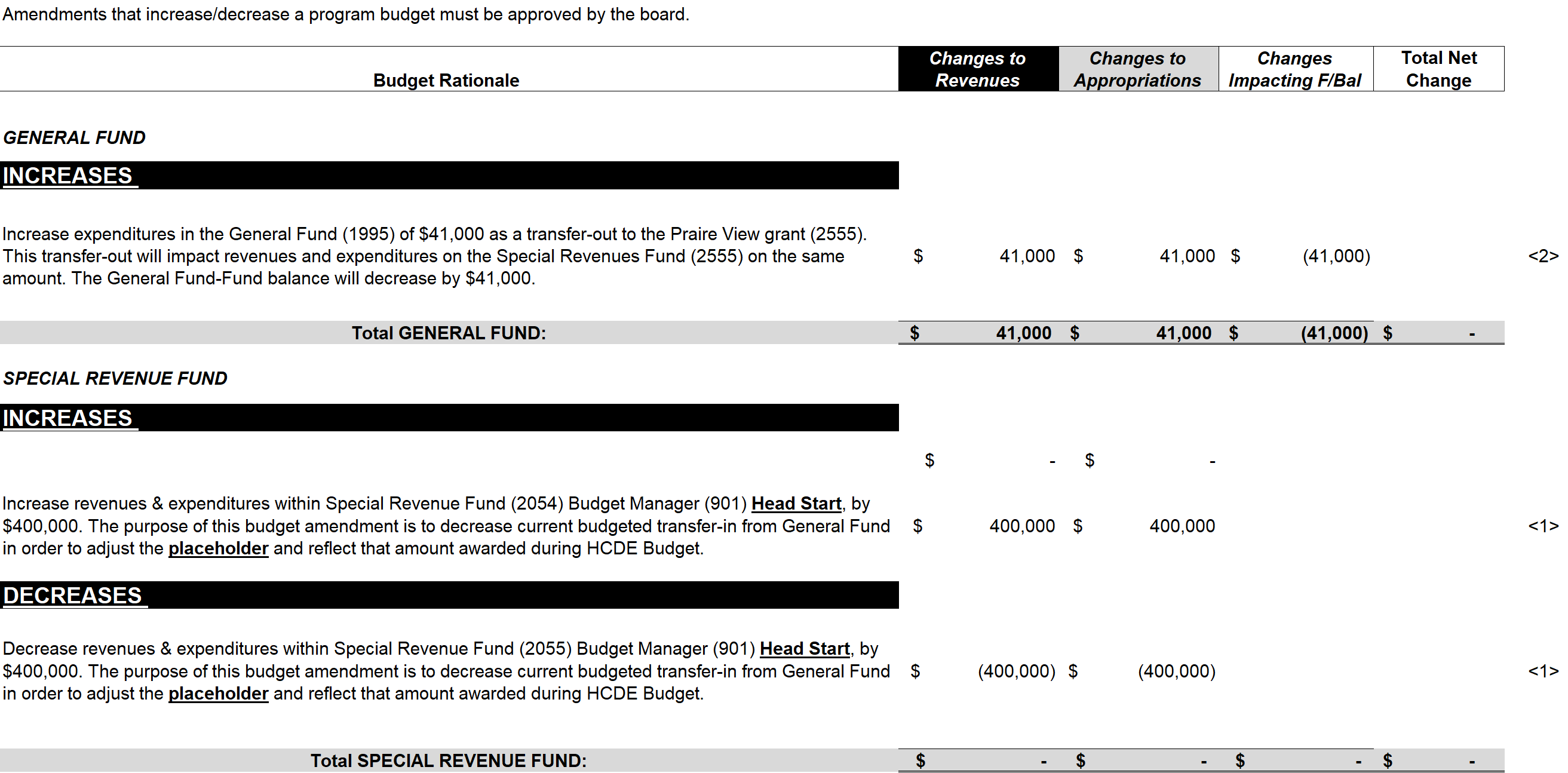 23
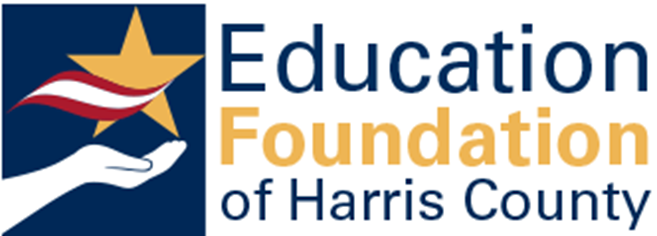 Education Foundation Update
November 30, 2024
24
Statement of Financial Position
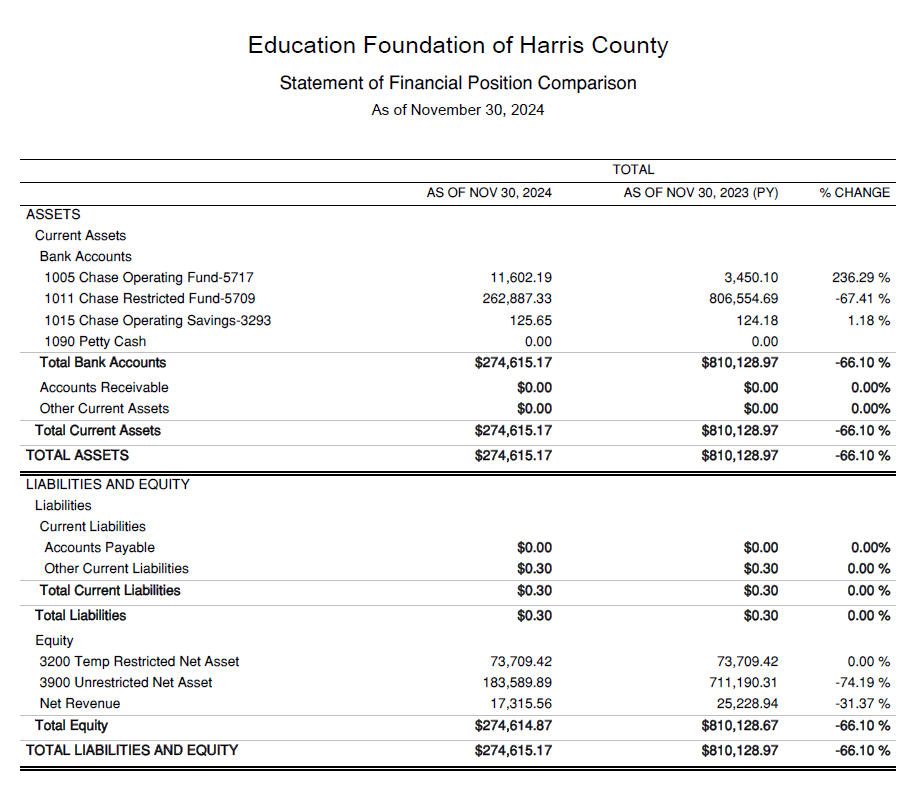 Net Equity 274,614
25
Transaction Detail by Inflow & Outflow
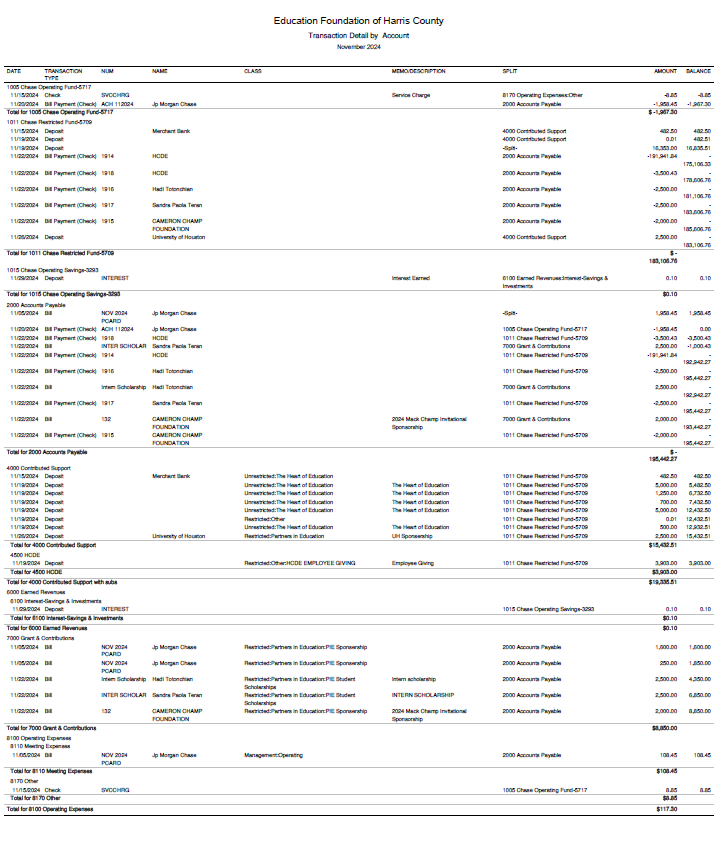 26
Ed Foundation Balances Per Program
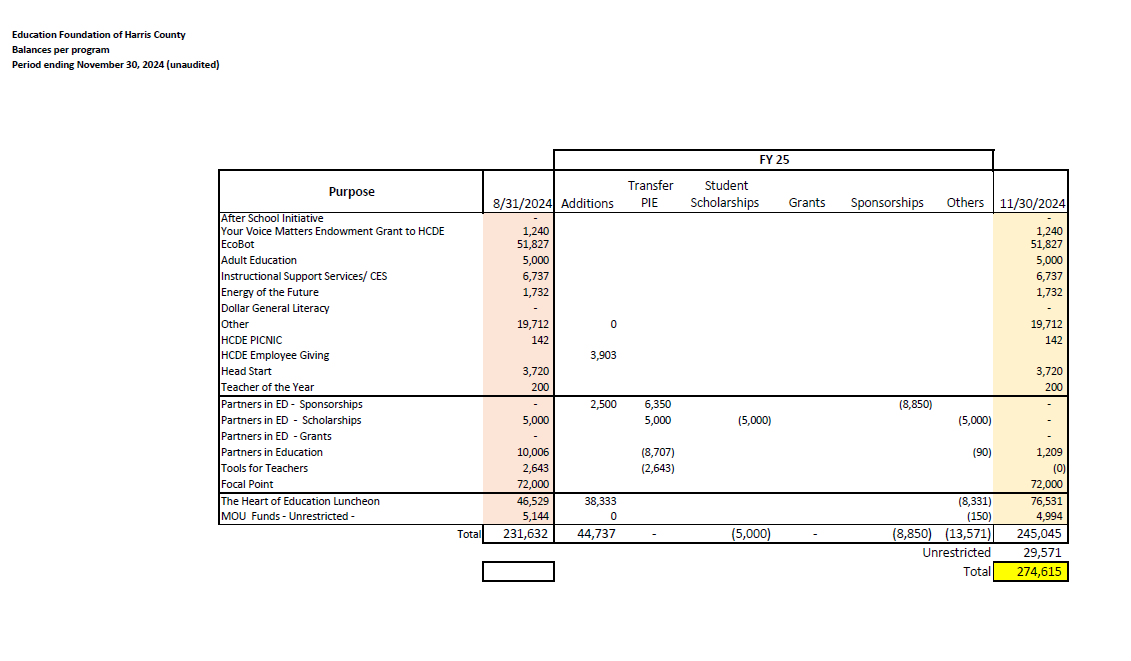 27
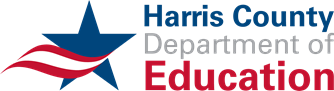 PFC & Lease Revenue Projects Update
November 30, 2024
28
Harris County Department of Education Small Business Program FY2024
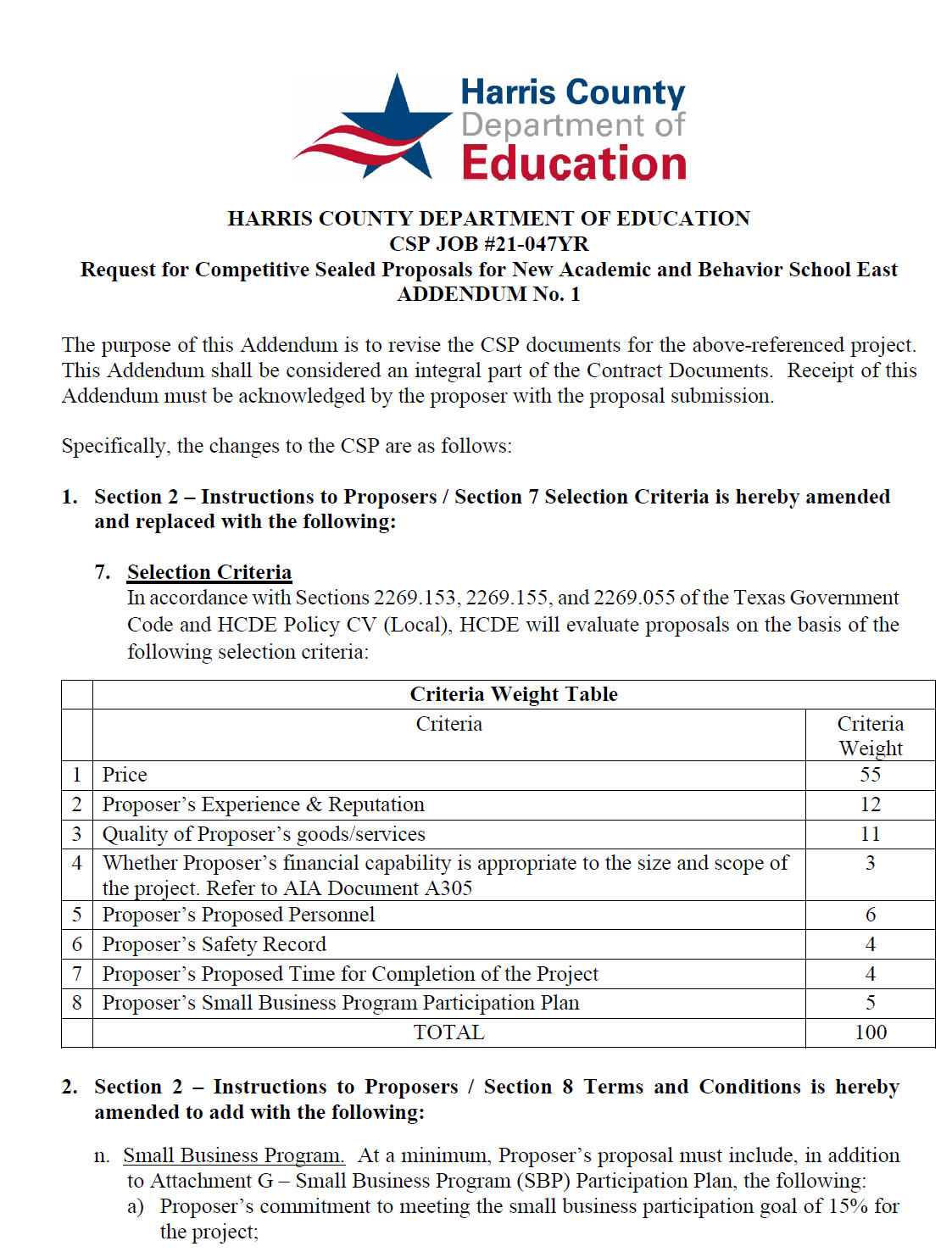 Small BusinessProgram for construction
Launch industry's first collaboration feature
This is our plan as we launch the industry's first collaboration feature
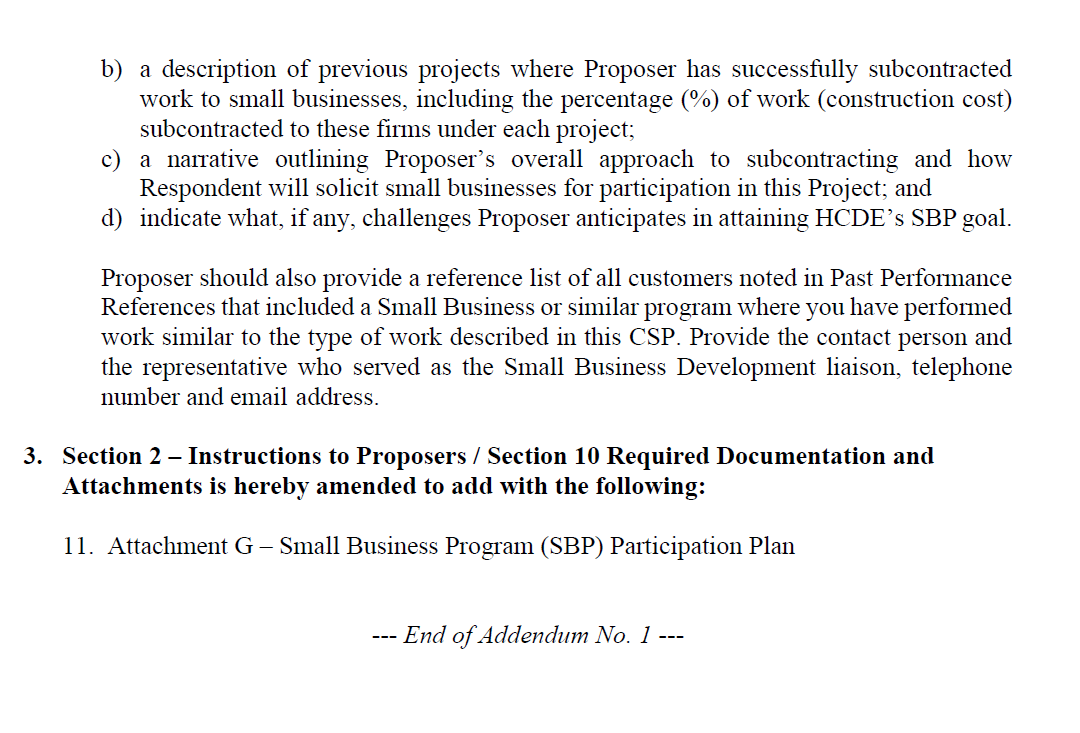 30
Content
Definitions
Certifying Agencies
List of Small Business Expenditures for FY2024
Visual aids
List of Small Businesses for FY2024
31
Definitions
DBE – Disadvantage Business Enterprise are fifty-one percent owned, managed and controlled by one or more socially and economically disadvantaged individual(s).
MBE – Minority Business Enterprise are fifty-one percent owned, operated and controlled by a minority group.  
SBE – Small Business Enterprise are private corporations, partnerships, or sole proprietorships with 500 or fewer employees.
WBE – Woman Business Enterprise is fifty-one percent owned and controlled by one or more women who are U.S. citizens or Legal Resident Aliens.
32
Certifying agencies
City of Houston
Houston Metropolitan Transit Authority
Port of Houston
South Central Texas Regional Certification Agency
33
Expenditures for fy 2024
Total Expenditures 	 $40,019,379 
Small Business	 $2,683,850 
Govt and Utilities	 $7,742,369
Non-Small Business	 $29,593,160
 
$2,683,850 /$32,770,010 =
 8% Ratio Small/Large
5
Expenditures for  FY 2024 by certifying agency
Name of Agency	
City of Houston                                       $1,463,545 
Houston Metropolitan Transit Authority 	                                $468,346
Port of Houston			            
$722,484 
S. Central Texas Regional Certification Agency/Austin	     
$29,475 
Total	                     $2,683,850
35
Expenditures for FY 2024 by certification type
Certification Type	

DBE	-Disadvantaged 
MBE	- Minority
SBE	 - Small
WBE	 - Women
					Total	$2,683,850
36
Certified Small Business Expenditures for FY 2024 by Ethnicity
37
Small business list for fy2024
38
Small business list for  FY 2024
39
AB East School Contract $12,358,000 Awarded 
Adult Ed Center Contract $15,121,000 Awarded on Oct 2021 Board Mtg
HP East Contract $7,271,000 Awarded on Nov 2021
Irvington – $11,172,589 Awarded on Jan 2024
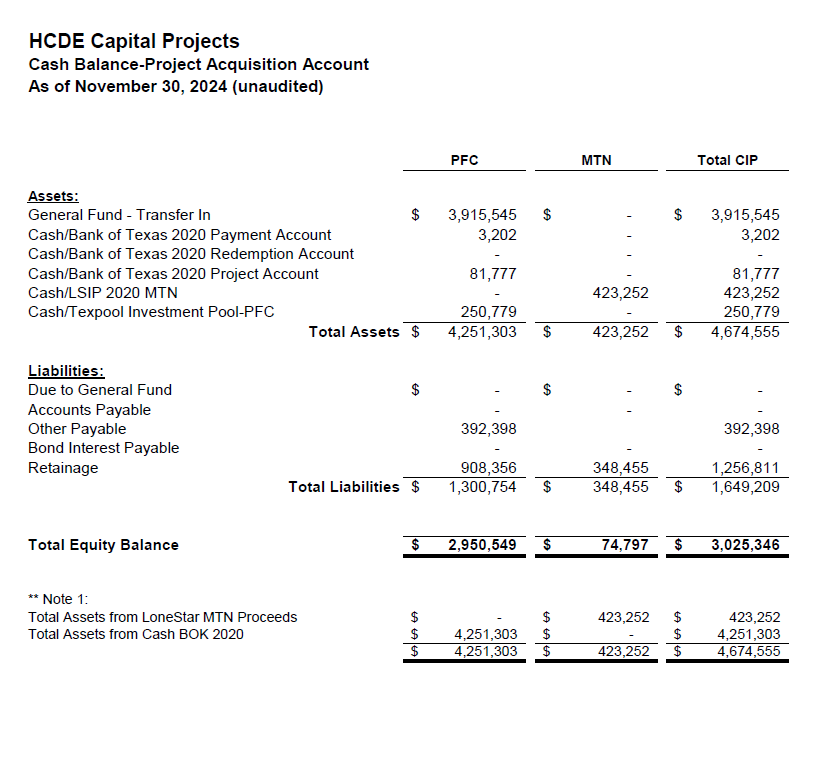 Cash Balance – 
Project Acquisition Account
As of November 30, 2024
40
2020 MTN NOTES/2020 PFC BONDS 
Pending Retainage Payable
Retainage Payable 

Project Acquisition Account
As of November 30, 2024
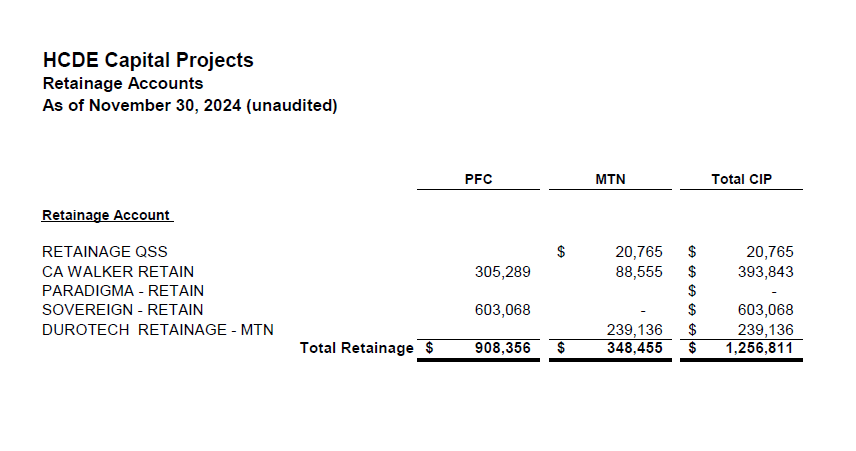 41
AB West $333,000 March 2024 Board Mtg 
HS Barrett Station $470,000 March 2024 Board Mtg 
Fortis Academy  $650,000 March 2024 Board Mtg 
Irvington – $9,860,000 March 2024 Board Mtg 
Post Oak - $5,000,000 March 2024 Board Mtg
$16,313,000
Cash Balance – 
2024 Maintenance Notes
As of November 30, 2024
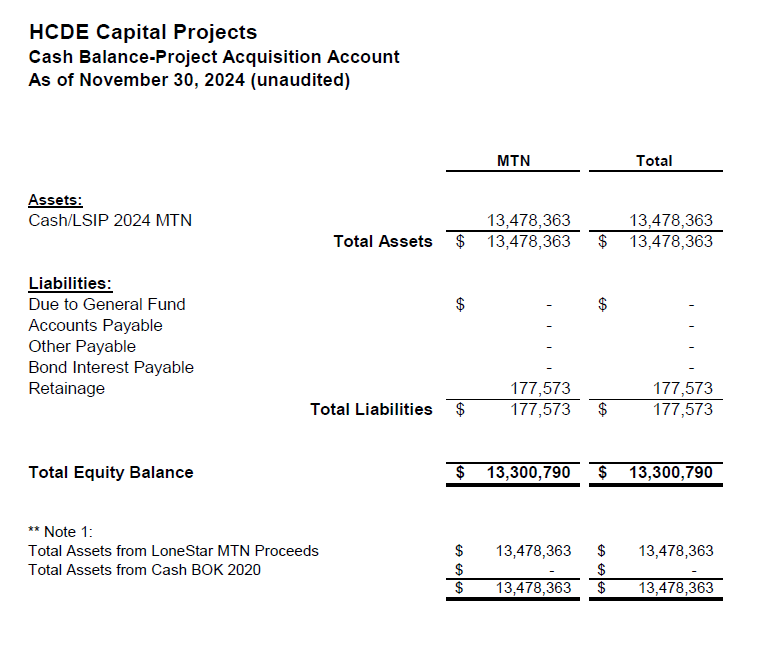 42
AB West $333,000 March 2024 Board Mtg 
HS Barrett Station $470,000 March 2024 Board Mtg 
Fortis Academy  $650,000 March 2024 Board Mtg 
Irvington – $9,860,000 March 2024 Board Mtg 
Post Oak - $5,000,000 March 2024 Board Mtg
$16,313,000
Retainage Payable
2024 Maintenance Notes
As of November 30, 2024
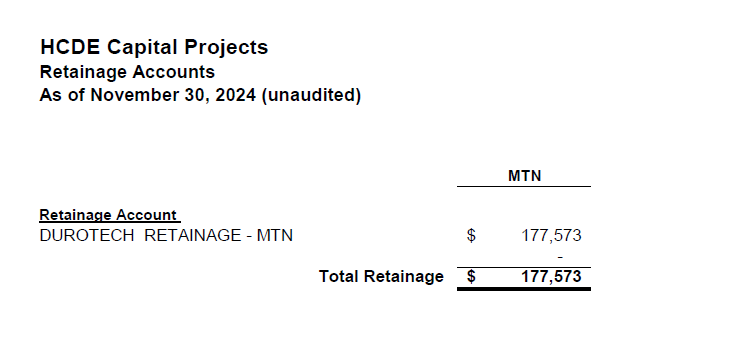 43
Income Statement– Project Acquisition Account
As of November 30, 2024
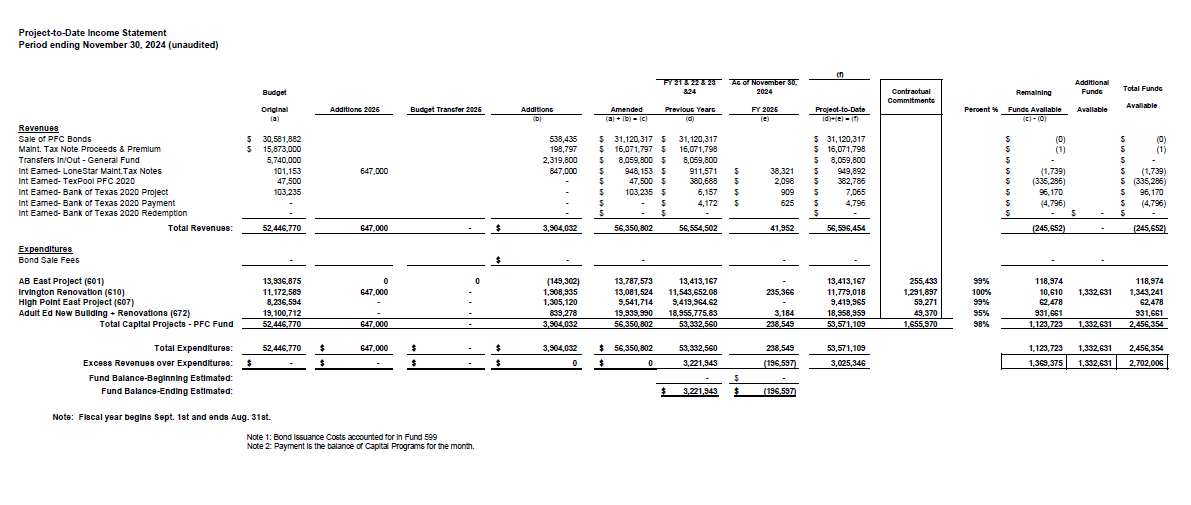 44
Income Statement– 2024 MNT NOTES
As of November 30, 2024
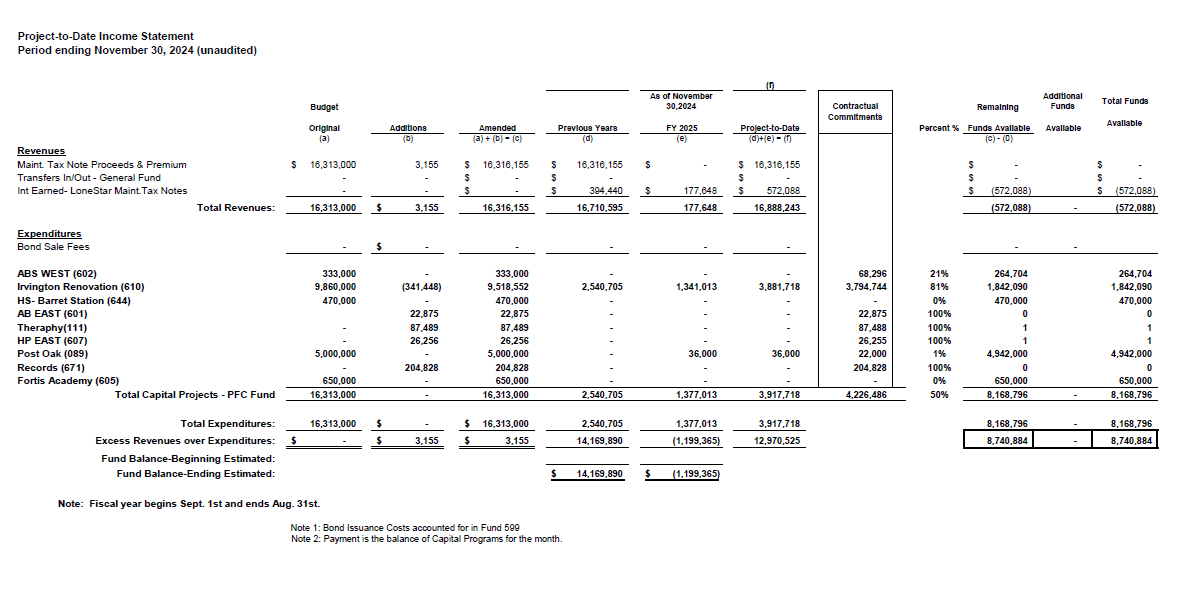 45
Irvington Renovation – Funds by Source
As of November 30, 2024
Irvington Renovation    2020 Maintenance Notes   $   4,781,519
Contract                          2024 Maintenance Notes   $   7,000,000  
                                                            Total                      $11,781,519
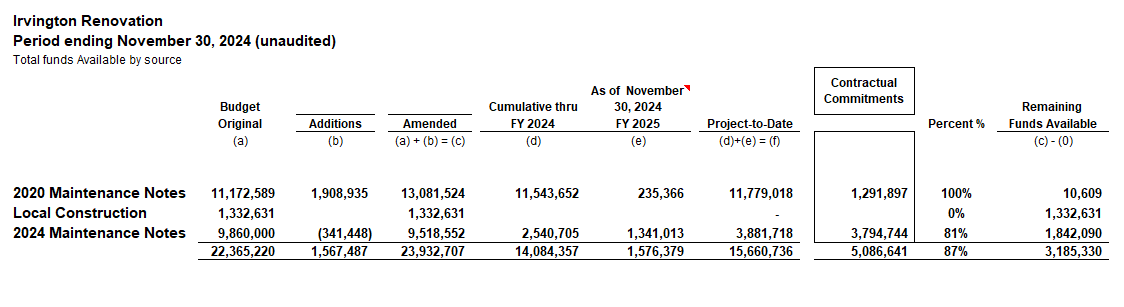 46
Interim Financial Report (unaudited)
I certify that the foregoing information is true and accurate to the best of my knowledge.
/s/ Jesus J. Amezcua, RTSBA,CPA, Ph.D., CPFIM, Asst. Supt. for Business Support Services
/s/ Marcia Leiva, Chief Accounting Officer
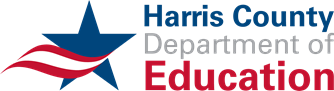 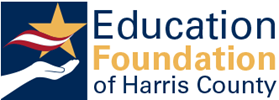 47